Семинар ОРИЕНТИРЫ  РАЗРАБОТКИ ФГОС ДОШКОЛЬНОГО ОБРАЗОВАНИЯ
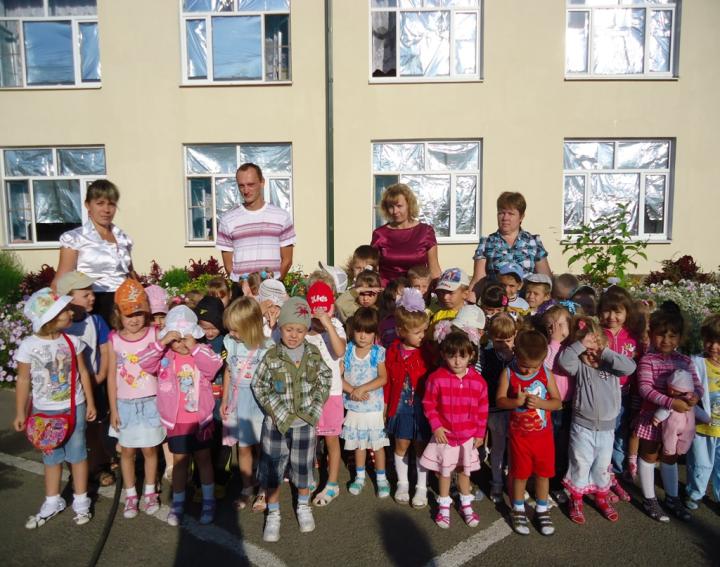 Старший воспитатель Пискова Н.А.
Нормативные основы ФГОС дошкольного образования
Закон «Об образовании в Российской Федерации»
ДО – уровень общего
Федеральный стандарт
ПРОГРАММЫ
качество образовательного процесса
ранняя социализация 
и адаптивность
раннее развитие
здоровьесбережение
художественно-
эстетическое развитие
Другие
качество условий
качество результата
2
Из Федерального закона                     «Об образовании в Российской Федерации»
Дошкольное образование
направлено на:
формирование общей культуры
развитие физических, интеллектуальных, нравственных, эстетических и личностных качеств личности
формирование предпосылок учебной деятельности
формирование навыков здорового и  безопасного образа жизни
сохранение и укрепление здоровья детей
Из Федерального закона                                    «Об образовании в Российской Федерации»
Федеральные государственные образовательные стандарты и федеральные государственные требования
    обеспечивают:
единство образовательного пространства Российской Федерации;
преемственность основных образовательных программ;
вариативность содержания образовательных программ соответствующего уровня образования, возможность формирования образовательных программ различных уровня сложности и направленности с учетом образовательных потребностей и способностей обучающихся;
государственные гарантии уровня и качества образования на основе единства обязательных требований к условиям реализации основных образовательных программ и результатам их освоения
Принципы, которые лежат в основе ФГОС ДО
поддержки разнообразия детства 
сохранения уникальности и самоценности дошкольного детства как важного этапа в общем развитии человека
полноценного проживания ребёнком всех этапов дошкольного детства, амплификации (обогащения) детского развития 
создания благоприятной социальной ситуации развития каждого ребёнка в соответствии с его возрастными и индивидуальными особенностями и склонностями
содействия и сотрудничества детей и взрослых в процессе развития детей и их взаимодействия с людьми, культурой и окружающим миром
приобщения детей к социокультурным нормам, традициям семьи, общества и государства
формирования познавательных интересов и познавательных действий ребёнка через его включение в различные виды деятельности 
учёта этнокультурной и социальной ситуации развития детей
Цели ФГОС ДО
обеспечение государством равенства возможностей для каждого ребёнка в получении качественного дошкольного образования 
обеспечение государственных гарантий уровня и качества образования на основе единства обязательных требований к условиям реализации основных образовательных программ, их структуре и результатам их освоения
сохранение единства образовательного пространства Российской Федерации относительно уровня дошкольного образования
Задачи, на решение которых направлен ФГОС ДО
охраны и укрепления физического и психического здоровья детей (в том числе их эмоционального благополучия)
сохранения и поддержки индивидуальности ребёнка, развития индивидуальных способностей и творческого потенциала каждого ребёнка 
формирования общей культуры воспитанников, развития их нравственных, интеллектуальных, физических, эстетических качеств, инициативности, самостоятельности и ответственности, формирования предпосылок учебной деятельности
обеспечения вариативности и разнообразия содержания образовательных программ и организационных форм уровня дошкольного образования
Методология
Методологические  основы  
ФГОС дошкольного образования
Культурно-историческая концепция
Концепция социального конструктивизма
Системно - деятельностный подход
В соответствии с культурно-исторической теорией развитие ребёнка рассматривается как присвоение  смыслов, способов деятельности и образцов человеческой культуры, носителями которой являются взрослые. Однако ребенок не является пассивным приемником обучающих воздействий взрослого. Его развитие осуществляется в процессе деятельности, в активном взаимодействии с окружающими людьми, предметами, социальной и естественной средой
Методология
Современный этап развития дошкольного образования характеризуется переходом к целенаправленному проектированию развивающей образовательной среды, включая разработку развивающих программ и методик. Стратегия социального конструирования образования задает вектор целенаправленной модернизации системы образования, в т.ч. дошкольного
Важным методологическим основанием является и междисциплинарный подход, который позволяет рассматривать развитие личности ребенка в единстве его познавательных, поведенческих и эмоционально-личностных качеств
Методология
Ценностные ориентации
Дошкольное детство является не периодом подготовки к школе, а самоценным этапом жизни человека, на котором закладываются фундаментальные личностные качества
Дошкольное образование – важнейшее условие реализации потенциала развития личности, формирования  ее идентичности,  базовой культуры детей, их позитивной социализации и личностного роста в условиях информационного общества
Миссия дошкольного образования
становление и развитие личности в ее индивидуальности, уникальности, неповторимости
От  учебно-дисциплинарной к модели личностного развития, опосредованного совместной деятельностью
Равновесие между игровой, поисковой и исследовательской активностью ребенка в процессе взаимодействия с природным и окружающим миром и деятельностью взрослого, поддерживающего и обогащающего опыт ребенка (акцент на самообразование, самооценку, саморазвитие ребенка)
Принципы  построения    ФГОС
Культуро-сообразности, то есть адекватности стандартов развития  культурным условиям, создающим отличительные особенности социальной ситуации развития ребенка
Гуманизма как утверждения норм уважения к человеческой личности, доброжелательного, бережного отношения к каждому ребёнку; исключение принуждения и насилия
Обеспечения равных возможностей полноценного проживания дошкольного детства и реализации потребностей и возможностей всех детей; ориентация всех педагогических воздействий на возрастные особенности детей
Индивидуализации и персонализации образования: учёт способностей, интересов, темпа продвижения ребёнка; создание условий для его развития, независимо от уровня исходной подготовленности
Взаимодействия, предполагающего акцент на роль и функции общения ребенка с взрослыми и сверстниками 
Сотрудничества ДОУ, семьи и местного сообщества, являющегося приоритетным по значимости социальным контекстом развития дошкольника
Преемственности программ дошкольного и начального образования
Определение ФГОС дошкольного образования

Федеральный государственный стандарт дошкольного образования представляет собой совокупность государственных гарантий получения бесплатного доступного качественного образования посредством: 

•расширения возможностей развития личностного потенциала и способностей каждого ребенка дошкольного возраста; 
•обеспечения условий здорового образа жизни и безопасности ребенка;
•приобщения детей через соответствующие их индивидуально-возрастным особенностям виды деятельности к социокультурным нормам, традициям семьи, общества и государства; 
•развития интереса и мотивации детей к познанию мира и творчеству;
•реализации вариативных образовательных программ;
•соблюдения прав ребенка, родителей и других участников образовательного процесса.
СТАНДАРТ СЛУЖИТ ОСНОВОЙ:
Разработки и конструирования основных образовательных программ образовательных организаций (дошкольных образовательных групп) с учетом примерных ООП, модулей программ, индивидуального творчества 
Разработки примерных основных образовательных программ дошкольного образования
Разработки программ, методик и технологий дошкольного образования различной сложности и направленности с учётом способностей воспитанников, социокультурного разнообразия Детства
16
Организации межведомственного взаимодействия при выработке нормативных актов, регламентирующих функционирование системы дошкольного образования 
Разработки принципов психолого-педагогического, управленческого, материального, кадрового и финансового обеспечения системы дошкольного образования; для принятия управленческих решений относительно её функционирования и развития на федеральном, региональном и муниципальном уровнях, на уровне образовательной организации и дошкольной образовательной группы
Проведения государственной, профессиональной и общественной экспертизы методическими службами и учебно-методическими объединениями образовательных программ и условий их реализации
17
Разработки правил и систем мониторинга дошкольного образования как на уровне образовательной организации и дошкольной образовательной группы, так и на уровне муниципальных и региональных систем дошкольного образования
Лицензирования образовательных организаций и дошкольных образовательных групп, аттестация педагогических кадров
18
Что не регламентирует Стандарт
Организацию образования детей в семье, в различных формах дополнительного образования и образовательного досуга дошкольников и их родителей
Выбор педагогами и педагогическими коллективами конкретных методов, приемов и технологий для реализации образовательного процесса
Непосредственную организацию образовательного процесса в конкретной образовательной организации (дошкольной образовательной группе)
19
СТАНДАРТ ВКЛЮЧАЕТ В СЕБЯ ТРЕБОВАНИЯ
К структуре основной образовательной программы дошкольного образования, в том числе требования к соотношению частей основной образовательной программы 

К условиям реализации основной образовательной  программы, в том числе кадровым, финансовым, материально-техническим и иным условиям

К результатам освоения основной образовательной программы дошкольного образования
20
СТАНДАРТ УЧИТЫВАЕТ:
Самоценность этапа дошкольного детства в общем развитии человека
Социокультурное разнообразие Детства
Возрастные закономерности и индивидуальные особенности развития детей
Потребности, особенности и возможности  детей с ограниченными возможностями здоровья
Адаптивность основной образовательной программы как возможности освоения ее ребенком на разных этапах её реализации
Возможность профессиональной поддержки индивидуального развития ребенка
Необходимость решения задач дошкольного образования через сотрудничество педагогических коллективов и семей воспитанников
Возможность проявления инициативы участников образовательного процесса
Необходимость согласования образовательной деятельности с национальным и социокультурным своеобразием места жительства детей и педагогов.
21
О внедрении ФГОС ДО
Организация нормативно - правового обеспечения введения ФГОС ДО
Создание кадрового обеспечения введения ФГОС ДО
Создание финансового обеспечения введения ФГОС ДО
Создание организационно-информационного обеспечения введения ФГОС ДО
Из закона «Об образовании в Российской Федерации»
Образовательные программы дошкольного образования направлены на разностороннее развитие детей дошкольного возраста с учетом их возрастных и индивидуальных особенностей, в том числе достижение детьми дошкольного возраста уровня развития, необходимого и достаточного для успешного освоения ими образовательных программ начального общего образования
Из закона «Об образовании в Российской Федерации»
Образовательные программы дошкольного образования разрабатываются и утверждаются организацией, осуществляющей образовательную деятельность, в соответствии с федеральным государственным образовательным стандартом дошкольного образования и с учетом соответствующих примерных образовательных программ дошкольного образования
Деятельность «Просвещения» по внедрению ФГОС ДО
Поддержка и развитие уже имеющихся продуктов (программы «Радуга», «Успех», «Из детства в отрочество», «Кроха») Модернизация программ в соответствии с ФГОС дошкольного образования, создание «шлейфа»: пособия по управлению процессом внедрения программы в практику ДОУ (программа развития дошкольного учреждения), методические пособия для воспитателя по всем образовательным областям, пособия для детей, литература для детей и родителей (особое внимание – настольно-печатные и дидактические игры)
Деятельность «Просвещения» по внедрению ФГОС ДО
Создание и продвижение новых продуктов, соответствующих ФГОС дошкольного образования (программа «Вдохновение»), разработка необходимого организационно-методического «шлейфа» (обеспечения)
Деятельность «Просвещения» по внедрению ФГОС ДО
Обучение педагогов работе по предлагаемым программам (с возможным внедрением в программы педагогического образования, реализуемые педколледжами и вузами – в виде факультативов, спецкурсов). Разработка программ ПК, создание пособий по повышению квалификации 
Создание системы дистанционной поддержки педагогов, работающих по программам, интернет-консультирование, вебинары
Деятельность «Просвещения» по внедрению ФГОС ДО
Реализация второй составляющей ФГОС ДО: комплектования перечней оборудования в соответствии с ФГОС ДО и разработанными примерными программами, формирование комплектов оборудования для оснащения различных помещений дошкольных учреждений, связь с производителями, поставка оборудования дошкольным организациям